Моторний контроль в педіатрии
Виконали: Волканова Діана
Красильникова Тетяна
Діагностика фізического стану дитини першого року життя
Основні завдання фізичного виховання:
гармонізація фізичного розвитку;
розвиток рухових навичок і поз відповідно календарними термінами їх появи;
підвищення неспецифічної опірності організму дитини;
створення позитивного емоційного фону.
Засоби фізичного виховання для дитини першого року життя:
класичний масаж з послідовним включенням прийомів, погладжування, розтирання, розминання, переривчастої вібрації;
фізичні вправи (рефлекторні, пасивні, активні з допомогою, активні)
Заняття з дитиною починають з 1 місяця життя.
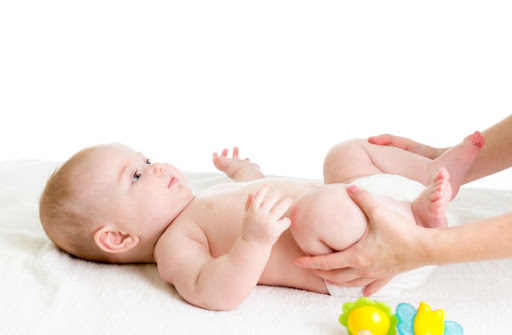 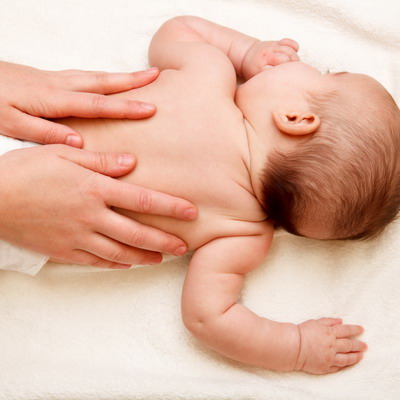 Графік розвитку рухових навичок дитини першого року життя
Діагностика фізичного стану дітей від одного року до трьох років
Основні завдання фізичного виховання:
гармонізація фізичного розвитку;
оптимальний розвиток рухових навичок в фізичних якостей;
підвищення неспецифічної опірності;
підвищення функціональних резервів систем організму;
створення позитивного емоційного фону.
Засоби фізичного виховання дітей від 1 року до 3 років:
фізичні вправи;
рухливі ігри;
масаж;
гартують процедури (вода, повітря, сонячні ванни)
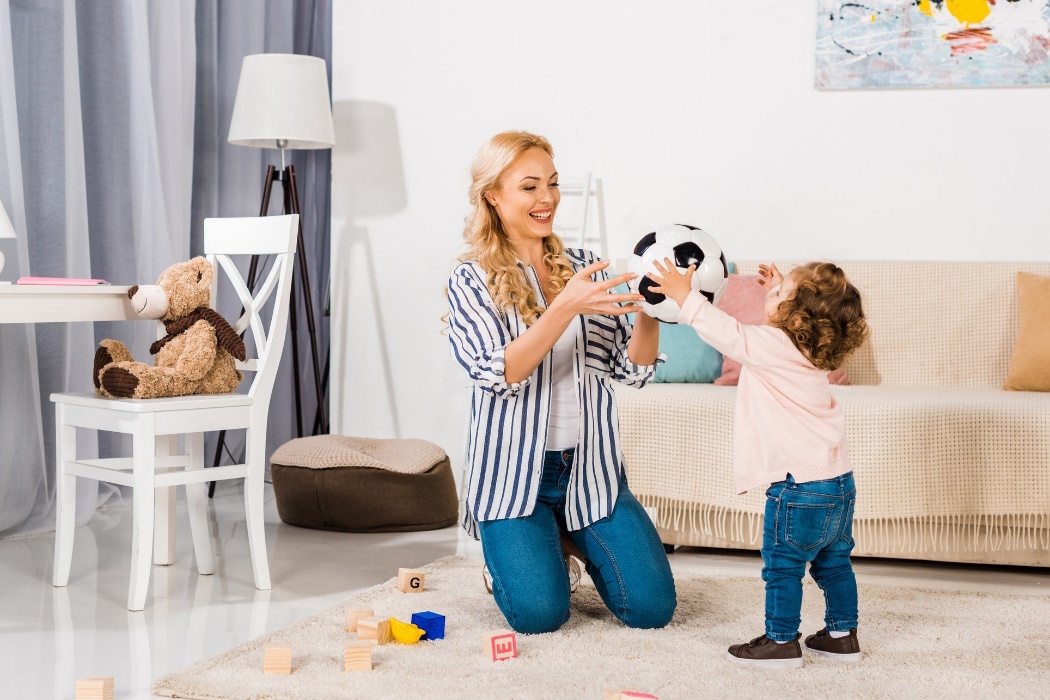 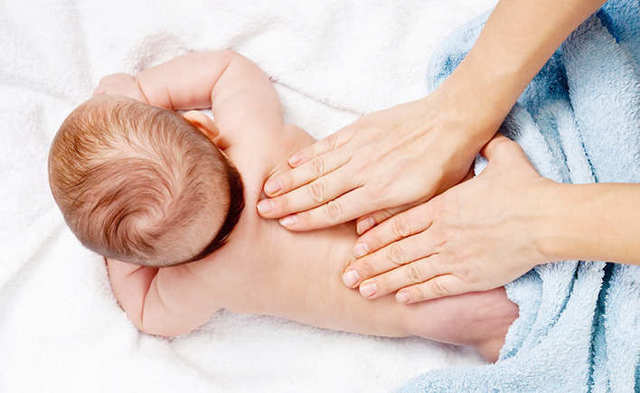 Графік розвитку рухових навичок дітей від 1 року до 3 років
Діагностика фізичной підготовленості дітей дошкільного віку
Основні завдання фізичного виховання:
оптимізація фізичного і психомоторного розвитку;
оптимізація рухових навичок;
формування фізичних якостей.
Засоби фізичного виховання для дітей дошкільного віку:
лікувальна гімнастика;
масаж.
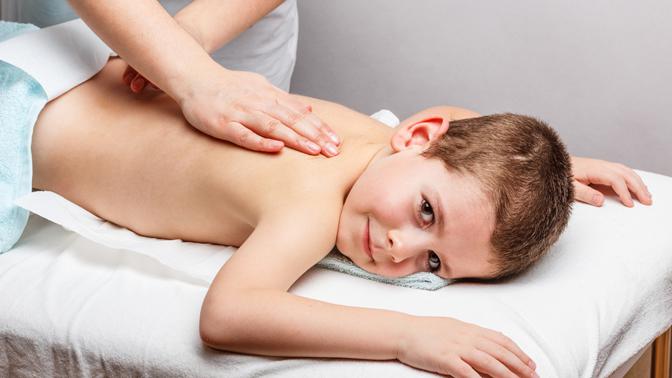 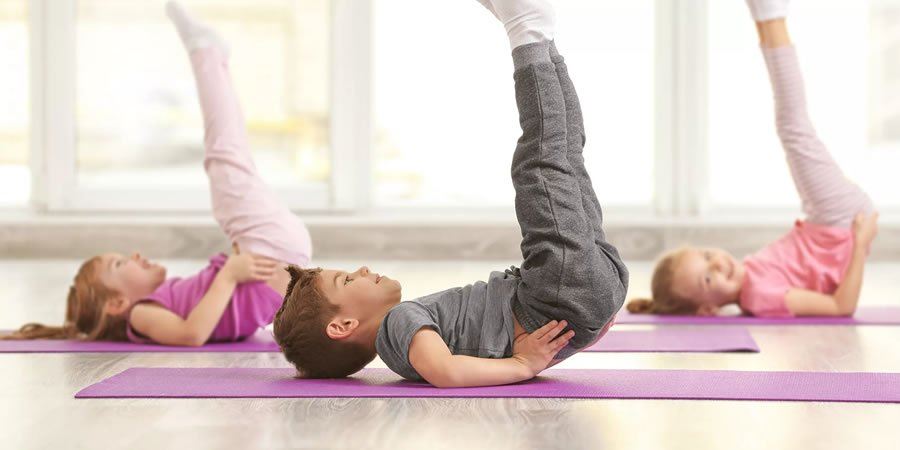 Графік розвитку рухових навичок у дітей дошкільного віку
Контроль і оцінка фізичної підготовленості дітей дошкільного віку
Основні завдання фізичного виховання:
гармонізація фізичного розвитку;
підвищення неспецифічної опірності;
створення позитивного емоційного фону.
Засоби фізичного виховання:
фізичні вправи (рефлекторні, пасивні, активні з допомогою, активні)
Контрольні вправи для оцінки фізичної підготовленості і умінь дітей трьох з половиною років
Контрольні вправи для оцінки фізичної підготовленості і умінь дітей чотирьох років
Контрольні вправи для оцінки фізичної підготовленості і умінь дітей чотирьох з половиною років
Контрольні вправи для оцінки фізичної підготовленості і умінь дітей п'яти років
Контрольні вправи для оцінки фізичної підготовленості і умінь дітей п'яти з половиною років
Контрольні вправи для оцінки фізичної підготовленості і умінь дітей шести років
Дякуєм за увагу!